Lab Seminar
Intelligent Information Processing Lab
			KiHoon Lee
1
Lab Seminar
1. 기존 연구 진행상황
기존 연구

- 자연어 추론 Task를 진행.

- T5 Model 사용하여 데이터 증대

- 증대된 데이터셋을 합쳐서 Classification 진행
추론 작업  |  Prompt Learning  |  문법 분석, 유사도 측정 등 데이터 처리 작업
2
Lab Seminar
2. 연구 아이디어
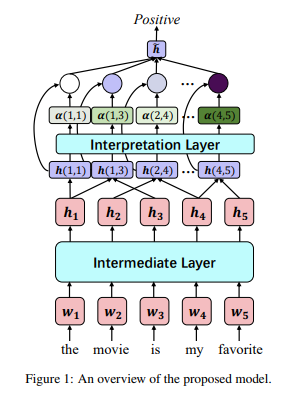 1. Sun, Zijun, et al. "Self-explaining structures improve nlp models." arXiv preprint arXiv:2012.01786 (2020).
일반적인 LM에서 해석 계층을 추가.
특정 weight와 함께 각각의 text span에 대한 정보를 집계하여 softmax.
2.Sanh, Victor, et al. "DistilBERT, a distilled version of BERT: smaller, faster, cheaper and lighter." arXiv preprint arXiv:1910.01108 (2019).	Accepted at the 5th Workshop on Energy Efficient Machine Learning and Cognitive Computing - NeurIPS 2019
큰 Teacher Model로부터 작은 Student Model로 Transfer 하는 기법
BERT 비교 40% 크기 줄이고, 정확도 97% 유지 > 약 60% 빨라졌다고함.

RoBERTa도 증류기법으로 된 distilroberta 있는데 기존 대비 약 2배 빠름.
3
Lab Seminar
2. 연구 아이디어
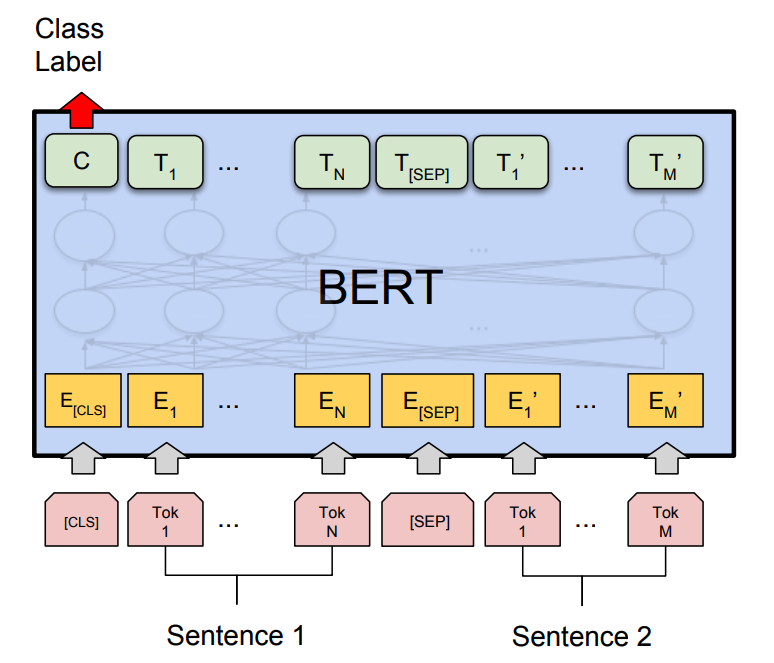 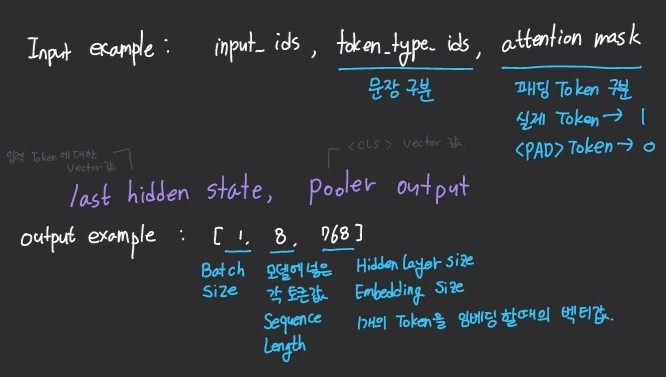 4
Lab Seminar
2. 연구 아이디어
1. Sun, Zijun, et al. "Self-explaining structures improve nlp models." arXiv preprint arXiv:2012.01786 (2020).
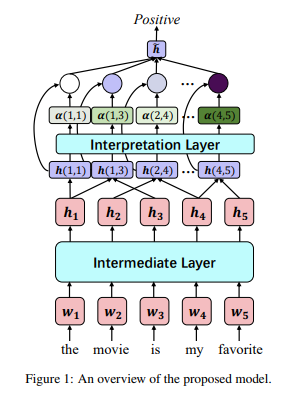 <Explainable model>
5
Lab Seminar
2. 연구 아이디어
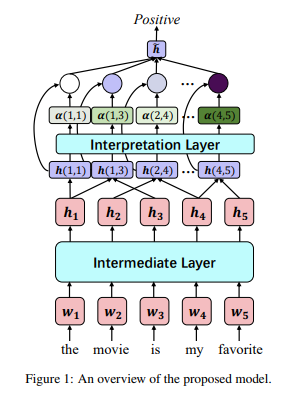 CLS
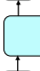 CLS
<CLS> Token과 Self-explaing으로 나온 값 
-> Ensemble 해서 Voting 기법 사용
6
Lab Seminar
3. 연구 관련 논문
1. Schick, Timo, and Hinrich Schütze. "Exploiting Cloze-Questions for Few-Shot Text Classification and Natural Language Inference." Proceedings of the 16th Conference of the European Chapter of the Association for Computational Linguistics: Main Volume. 2021.
2. Schick, Timo, and Hinrich Schütze. "It’s Not Just Size That Matters: Small Language Models Are Also Few-Shot Learners." Proceedings of the 2021 Conference of the North American Chapter of the Association for Computational Linguistics: Human Language Technologies. 2021.
PET (Pattern Exploiting Training)
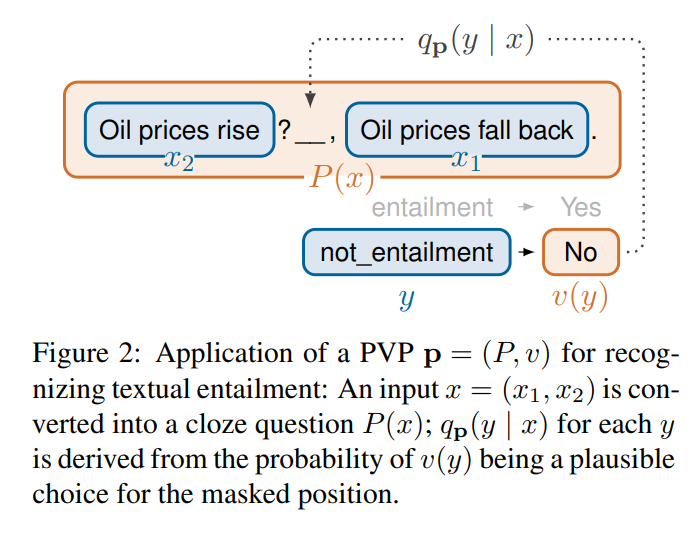 M : Masked Language Model
𝑉: Vocabulary
____ ∈ 𝑉 ∶ Mask Token
ℒ, 𝐴: Labels, Target classification task
𝐱 = 𝑠1, … , 𝑠𝑘 : Input for Task A
𝑠𝑖 ∈ 𝑉∗: phrase
𝑷: Pattern, 𝑤ℎ𝑒𝑟𝑒 𝑃(𝐱) ∈ 𝑉∗
𝒗: Verbalizer, ℒ → 𝑉
𝑷, 𝒗 : Pattern Verbalizer Pair(𝐏𝐕𝐏)
Task : 	RTE
Sent1 : 	Oil prices rise.
Sent2 : 	Oil prices fall back
Label : 	Entailment	>Yes
	Not_entailment	>No

P(x) :
Oil prices rise ? ___, Oil prices fall back.
7
Lab Seminar
3. 연구 관련 논문
3. Wang, Sinong, et al. "Entailment as few-shot learner." arXiv preprint arXiv:2104.14690 (2021).
현재 NLI Task(자연어 추론)의 SNLI Dataset SOTA 모델의 방법
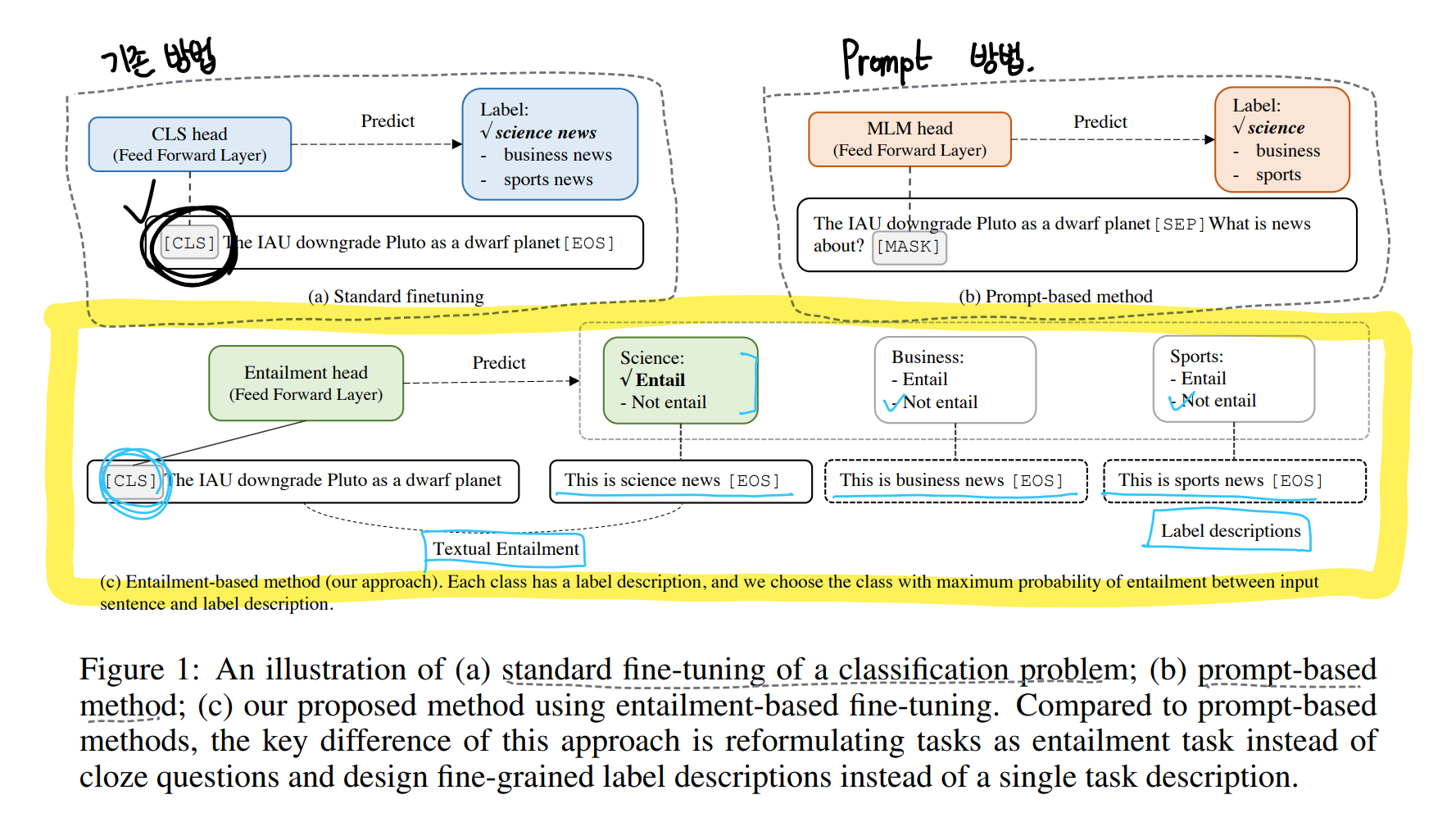 8
Lab Seminar
4. 추가 연구 아이디어
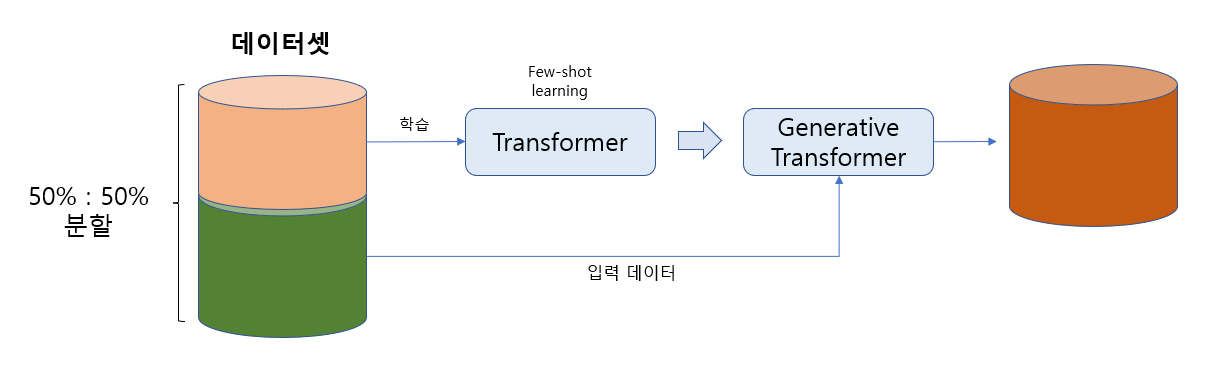 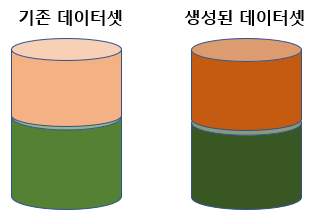 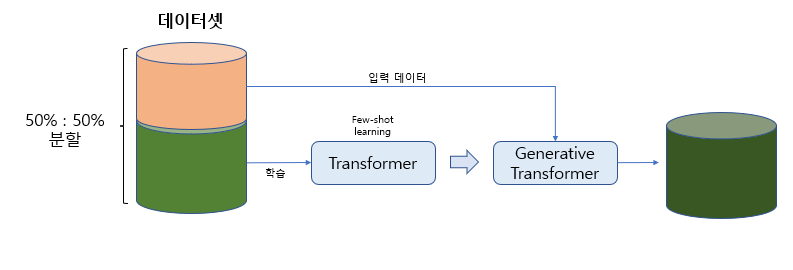 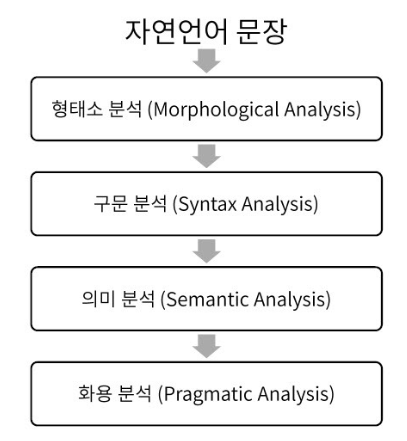 GPT, T5, BERT 등 Transformer 기반의 모델을 통해 만들어 낸 문장에 대해

문법 분석 및 기존 문장과의 유사도 측정 등의 자동 분석 방안 제안하는 연구
9